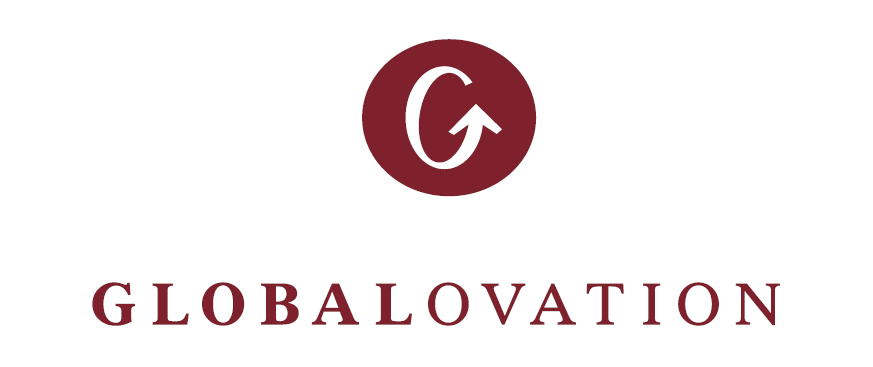 Seizing the Asia Opportunity 

Presented by:
Ali Hussein
Founder and CEO
Who We Are
We help companies promote their products and services in China, India, Russia, and other Asian markets
Trusted partners on the ground

More than 20 years of experience in international business, marketing, and sales
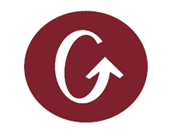 Why Asia?
Hypergrowth market

All industries

Burgeoning middle class

U.S. and European economies continue to struggle
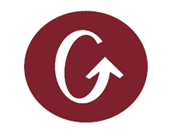 Challenges
Language barriers

Cultural resistance

Difficulty finding the right local partners

Time and money
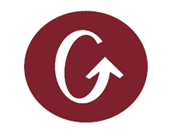 China
World’s fastest-growing major economy

Second-largest economy after U.S.

Greater disposable income

Importance of working with local partners
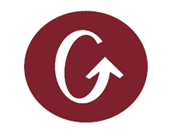 India
A half-billion-strong market

Upwardly mobile middle class
Bloomberg Businessweek: “One of the most important growth opportunities of the next two decades.”
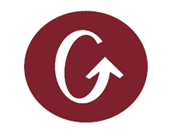 Russia
More than 140 million people

Growing middle class

Challenges of corruption and local regulations
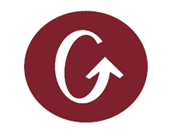 Turkey
Increasing economic and geopolitical importance

Strong economic growth

Infrastructure build out

Demand for U.S. products, services, and technology
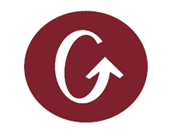 Services
Advertising
Event Planning
Legal Services
Marketing
Public Relations
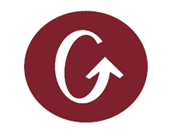 Industries
Biotechnology
Consumer goods
Energy
Pharmaceuticals
Technology
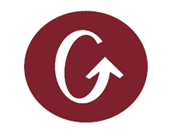 Ready to GO
Critical growth opportunity for companies looking to expand globally

Extensive experience doing business in Asia

Longstanding relationships with local experts
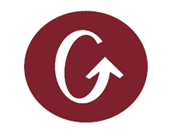